Leading Tertiary Education to Greater Heights
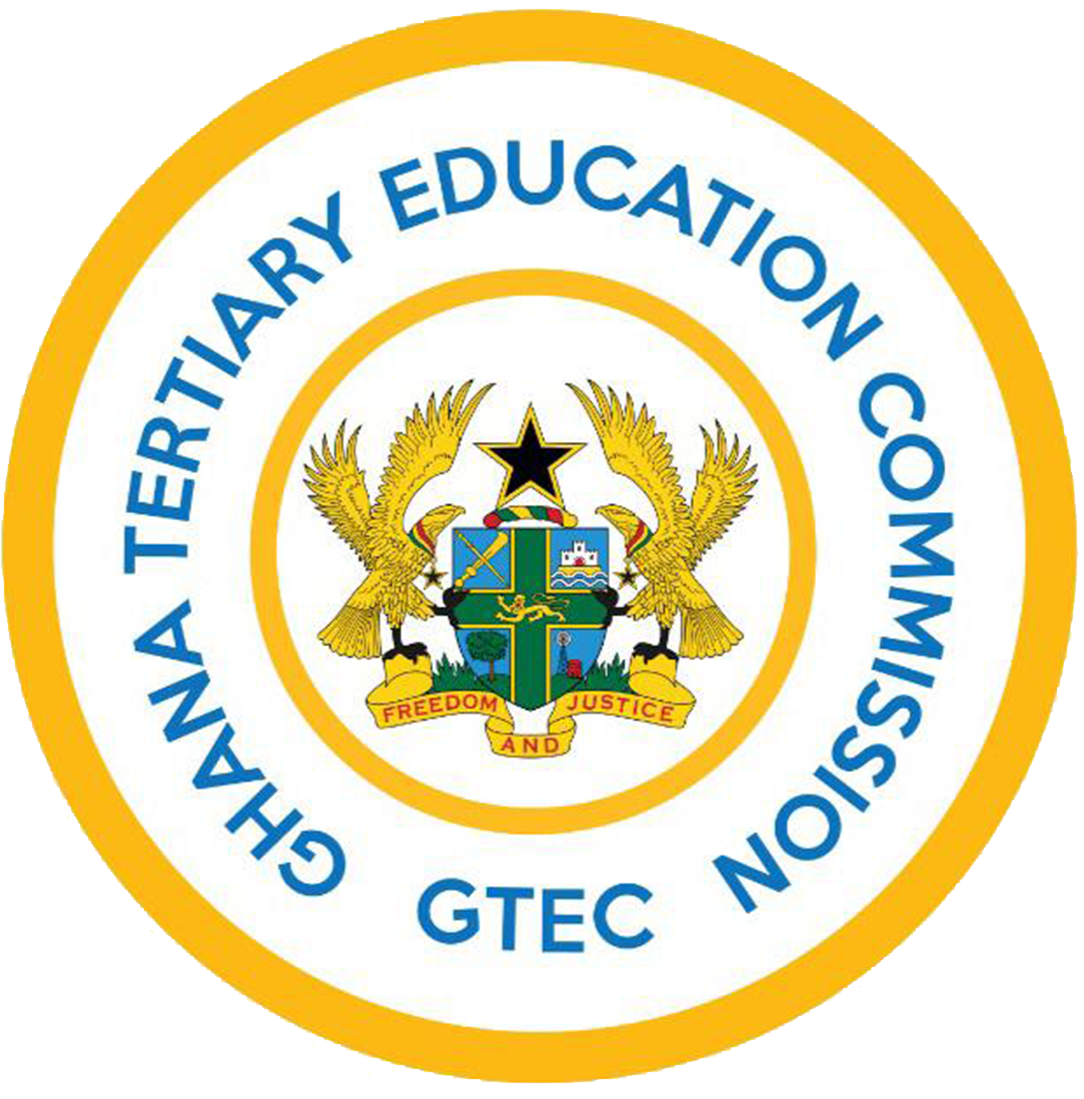 10th ACE Impact Regional WorkshopABIDJAN, COTE D’IVOIRE  from 31st October to 3rd  November 2023
Ghana ACE National Facilitation Unit Report
Presentation by:
Prof. Ahmed Jinapor Abdulai
Director-General
Table of Content
Country Performance 
Countrywide Highlights 
Countrywide Disbursement 
DLR Achievement, by center
Fund Utilization and Implementation Rate, by center
Challenges and Key Issues
2024 Next Steps
General Overview
Ghana's Africa Higher Education Centers of Excellence (ACEs) has to total of 9 centers in 5 public universities. The centres are categorised into STEM, Health and Agriculture.

The nine (9) Ghana ACEs that participated are: 
West Africa Center of Excellence for Cell Biology of Infectious Pathogens (WACCBIP), University of Ghana (UG);
West Africa Center of Excellence for Crop Improvement (WACCI), UG; the 
Regional Water and Environmental Sanitation Center Kumasi (RWESCK), Kwame Nkrumah University of Science and Technology (KNUST); the 
Africa Center of Excellence for Regional Transport Research Center (TRECK), KNUST; the 
Africa Center of Excellence in Coastal Resilience (ACECOR), University of Cape Coast (UCC); the 
West African Center for Water Irrigation and Sustainable Agriculture (WACWISA), University of Development Studies (UDS); the 
Regional Center for Energy and Environmental Sustainability (RCEES), University of Energy and Natural Resources (UENR); the 
West African Genetic Medicine Center (WAGMC), UG; and the 
KNUST Engineering Education Project (KEEP).
General Overview
Ghana's Africa Higher Education Centers of Excellence (ACEs) participated in the 10th Regional Africa Higher Education Centers of Excellence for Development Impact (ACE Impact) Country Round Table Meeting on the 17th of October 2023. Discussions centred on:

The Progress of activities at the NFU, 
Project progress updates at the Country Level, 
Project Restructuring and performance evaluation, 
Fiduciary matters such as disbursements and procurement challenges.
And project the next steps.

Some of the issues of concern for centres in Ghana included
Delays in procurement and the need to have a permanent solution to the problem
The none performance of some critical DLIs such as institutional impact
Prior to the 10th ACE Regional Workshop:
The National Facilitation Unit (NFU) carried out a number of its planned activities from its approved work. The table below presents a summary of some of the activities and their implementation status. The detailed activities are contained in the Aide Memore
Ghana Progress Update
Key Performance Indicators
*Includes funds for components on RSIF and national facilitation support
First ACE Impact Disbursement Rates
Fund Utilization (based on June 2023 IFRs)
Ghana ACEs Funds Utilization
Country Average Funds Utilization
DLI Achievement
Challenges and Key Issues
KEY ISSUES
The NFU is currently running on a tight budget line in carrying out some of its activities due to the No-Coast extension of the project. Supplementary budget support from the Bank (the restructuring process) could assist in the implementation of key activities within the action plan of the NFU.
NEXT STEPS